State of the Ōhiwa Harbour and Catchment
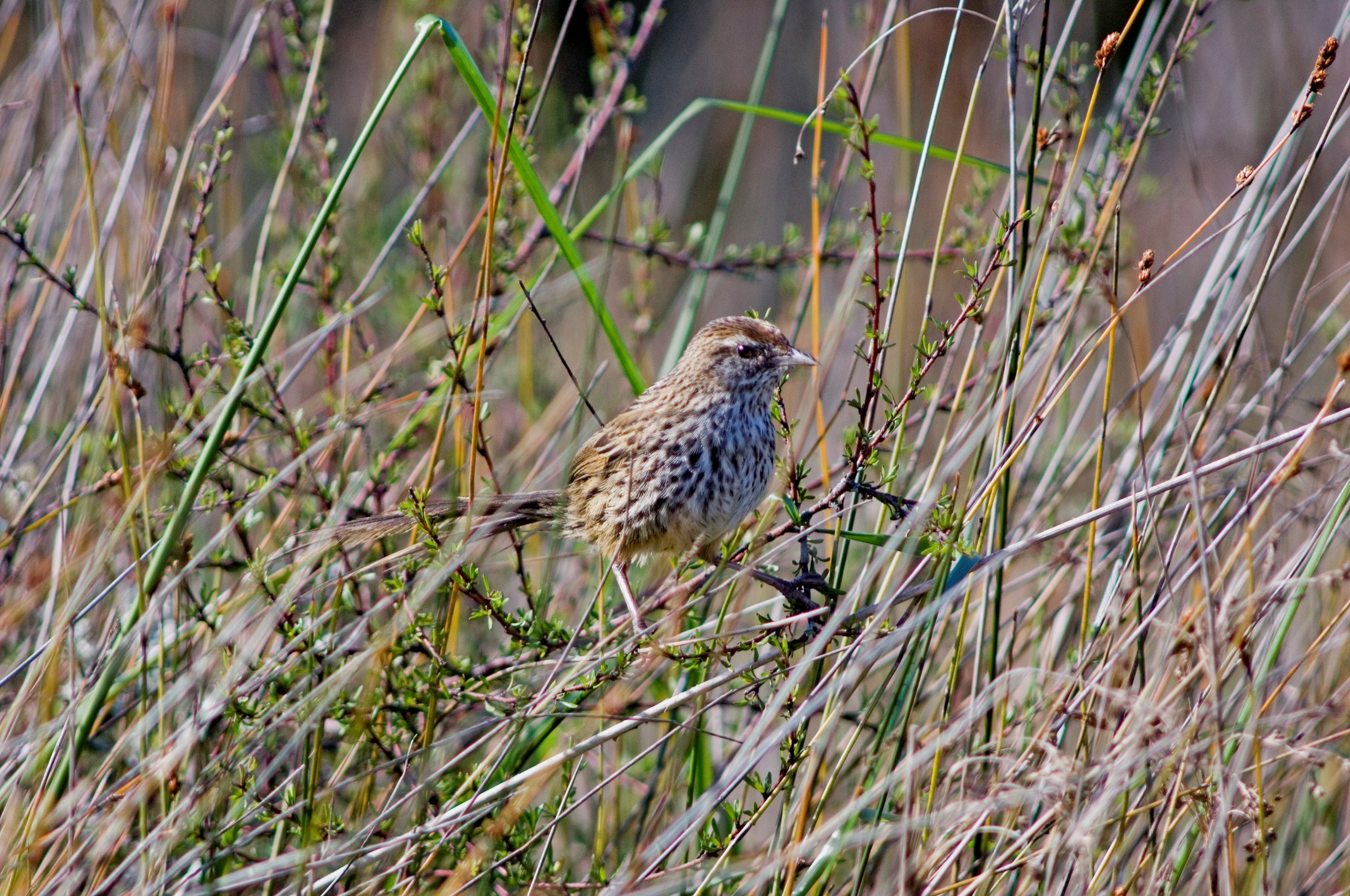 Fernbird on Uretara Island
12 birds in 2012
54 birds in 2019
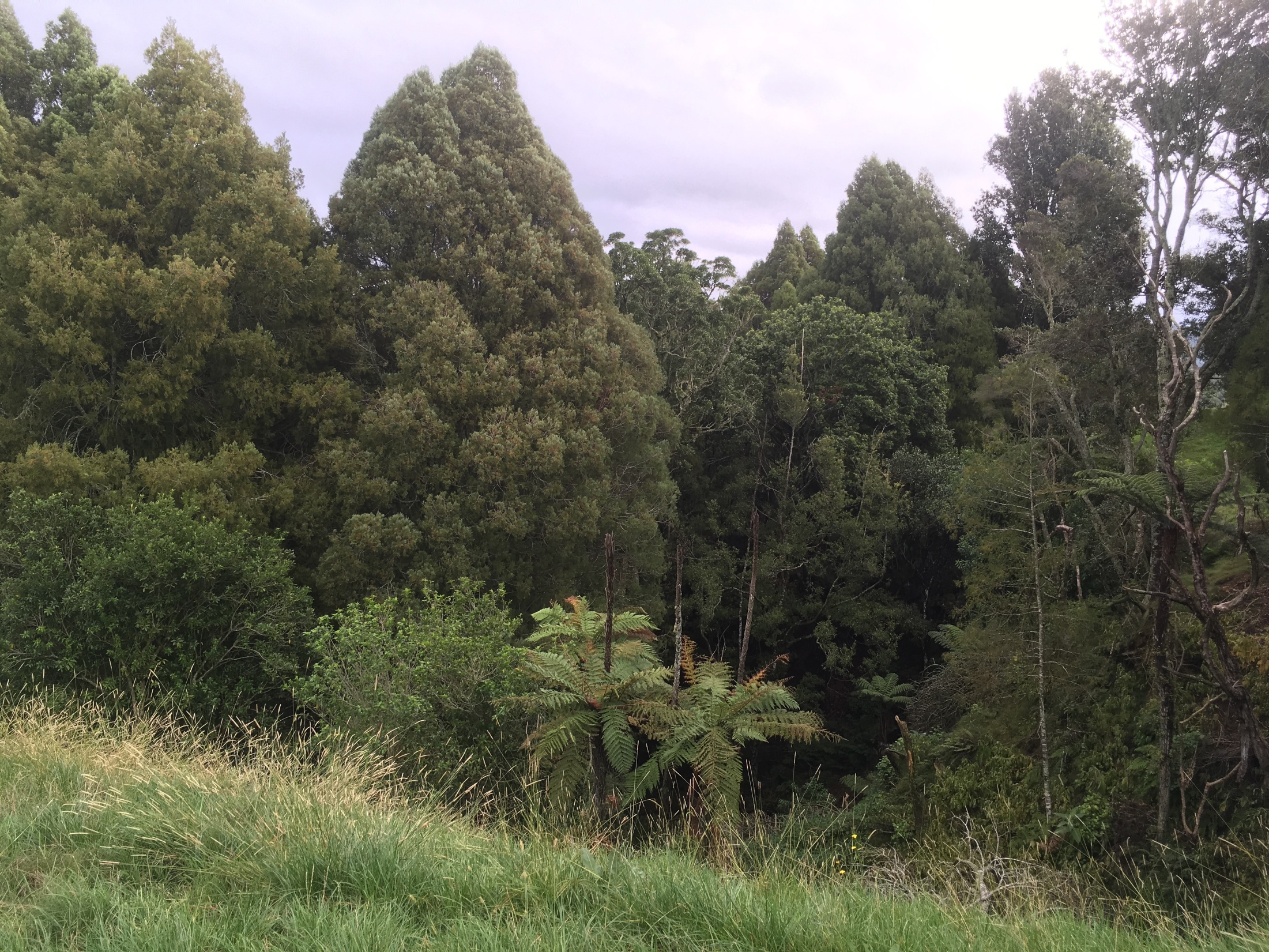 10ha of kahikatea forest fenced
Ōhiwa Harbour bathing water quality
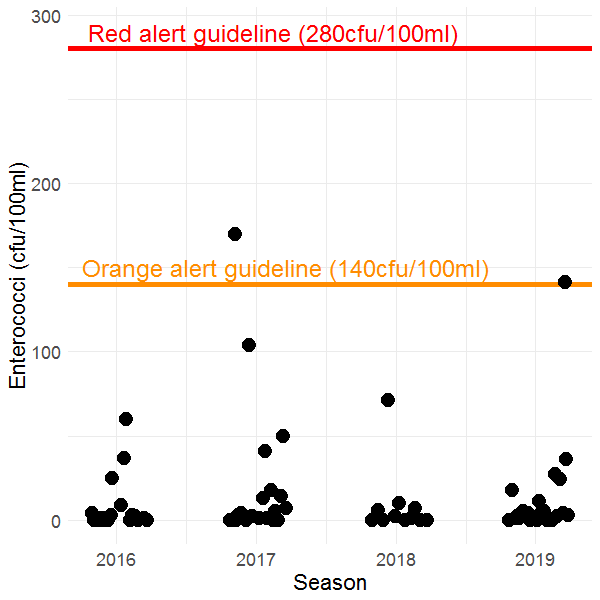 Ōhiwa Harbour shellfish consumption safety
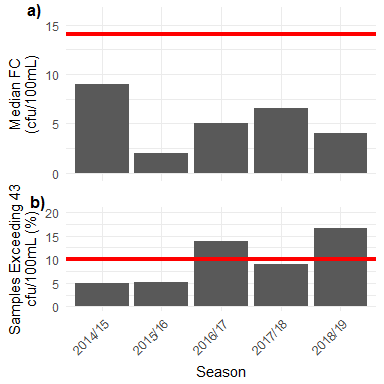 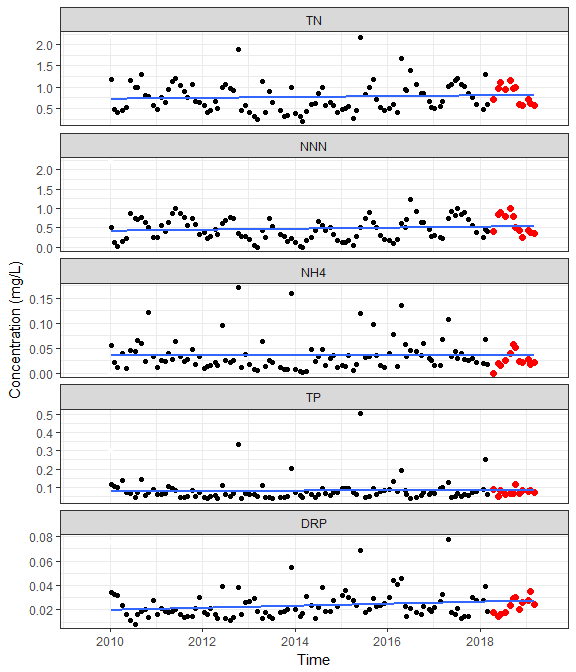 Nukuhou River
nutrient trends
Nukuhou River E.coli trend
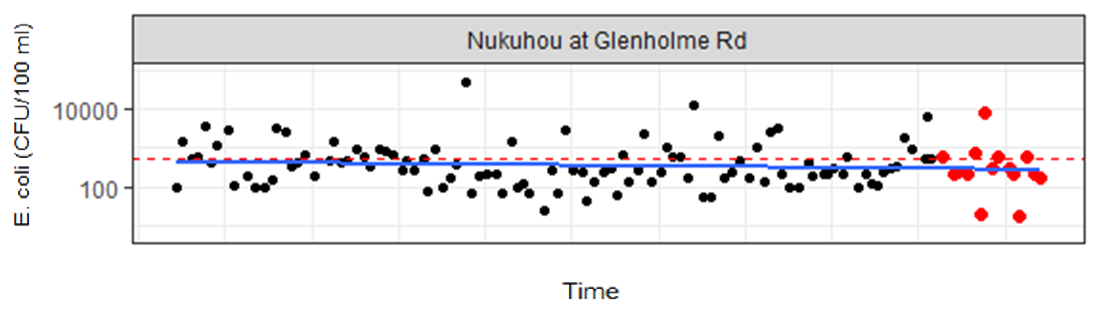